Как выстроить рабочие отношения  с родителями
Токмянина Мария александровна
ФОП о работе с родителями
Основной целью взаимодействия педагогов и родителей (законных представителей) детей является «установление доверительного делового контакта» между семьей и образовательным учреждением 
Для достижения этой цели важно осуществлять дифференцированный подход в работе с семьей, в зависимости от образовательных потребностей родителей (законных представителей) в отношении ребенка и их воспитательных установок и позиции, выстраивание профессионального диалога с родителями.
Принципы сотрудничества с семьей
реализация Федеральной программы предусматривает оказание психолого-педагогической, методической помощи и поддержки родителям (законным представителям) детей раннего и дошкольного возраста, построение продуктивного взаимодействия с родителями (законными представителями) с целью создания единого/общего пространства развития ребенка;
В первую очередь необходимо организовать систему профессиональной поддержки и психолого-педагогической помощи родителям (законным представителям) в воспитании и обучении детей, охране и укреплении их здоровья. 
Изучение ребенка и его семьи позволит выявить актуальную или потенциальную проблему, разработать или подобрать методы работы над ее устранением. 
В этом случае должны сочетаться просветительские, консультативные и обучающие направления работы педагогов ДО. При этом очень важно учитывать меру готовности родителей (законных представителей) к сотрудничеству
Незаменимой формой установления доверительного делового контакта между семьей и детским садом является диалог педагога и родителей (законных представителей). 
Диалог позволяет совместно анализировать поведение или проблемы ребенка, выяснять причины проблем и искать подходящие возможности и пути их решения. 
В диалоге проходит консультирование родителей (законных представителей) по поводу оптимальной стратегии и тактики образования конкретного ребенка, а также согласование мер, которые могут быть предприняты со стороны ДОО и семьи.
Проблемы
Низкий уровень педагогической подготовленности родителей
На постсоветском пространстве семья не проходит естественный цикл развития и часто является дисфункциональной
В настоящее время наблюдается кризис семьи – пересмотр ценностей, способов общения, целей создания и сохранения семьи
Падение уважения к профессии педагога
Необходимо:
Выработать новые принципы  и формы взаимодействия с родителями
Найти способы повышения педагогической компетентности родителей
Скорректировать личный стиль общения с родителями и свою позицию во взаимодействии ребенка, семьи, образовательного учреждения 
Найти возможности компенсации семейных проблем в психологическом пространстве образовательного учреждения
Принципы  общения с родителями
Преобладающий стиль общения – деловой. 
Эмоции используем как рабочий инструмент 
Осознанно выстраиваем позицию в общении с родителями 
Учитываем особенности психотипа родителей и особенности родительского отношения
Придерживаемся правил ассертивного поведения
Деловой стиль общения
Деловое общение -  это искусство, позволяющее войти в контакт с родителями, преодолеть личные предубеждения, неприятие отдельных фактов,  и достичь желаемого  результата.
Стиль делового общения – это система средств, приемов, механизмов, способов воздействия на партнера с целью достижения положительных результатов коммуникации.
Правила делового общения
Главное – цель! Осязаемая, понятная всем участникам коммуникации. (Общение ради общения не относится к деловой коммуникации)
Обсуждаются в основном рабочие вопросы. Для встреч в неформальной обстановке уместен small tolk – разговоры на общие темы – погода, культура, путешествия
Правила делового общения
Меньше эмоций! Уместен спокойный и заинтересованный тон общения.
Личные симпатии и антипатии не имеют значения. 
Отношения строго регламентированы (когда звонить, писать, какое время отводится на общение) 
Отсутствует фамильярность (Наденька, дорогуша и.т.д)
Позиции в диалоге
Вертикальная позиция:
«Я большой – ты маленький»
Ты большой- я маленький»

Иерархия
Устойчивость
Опора на традицию
Отношения подчинения
Позиция родителя (доминирование)
Взгляд сверху вниз
Положение в пространстве выше собеседника
Элементы  формы в одежде + деловой стиль
Громкий голос. Короткие утвердительные предложения.
Выражения долженствования
Позиция ребенка (подчинение)
Взгляд снизу вверх
Вопросительные или просительные интонации
Одежда, похожая на одежду детей и подростков, «домашняя одежда»
Дрожащие интонации в голосе
Горизонтальная позиция(сотрудничество)
«Круглый стол»
Близкое расположение друг к другу
Я-высказывания
Ассертивный стиль поведения
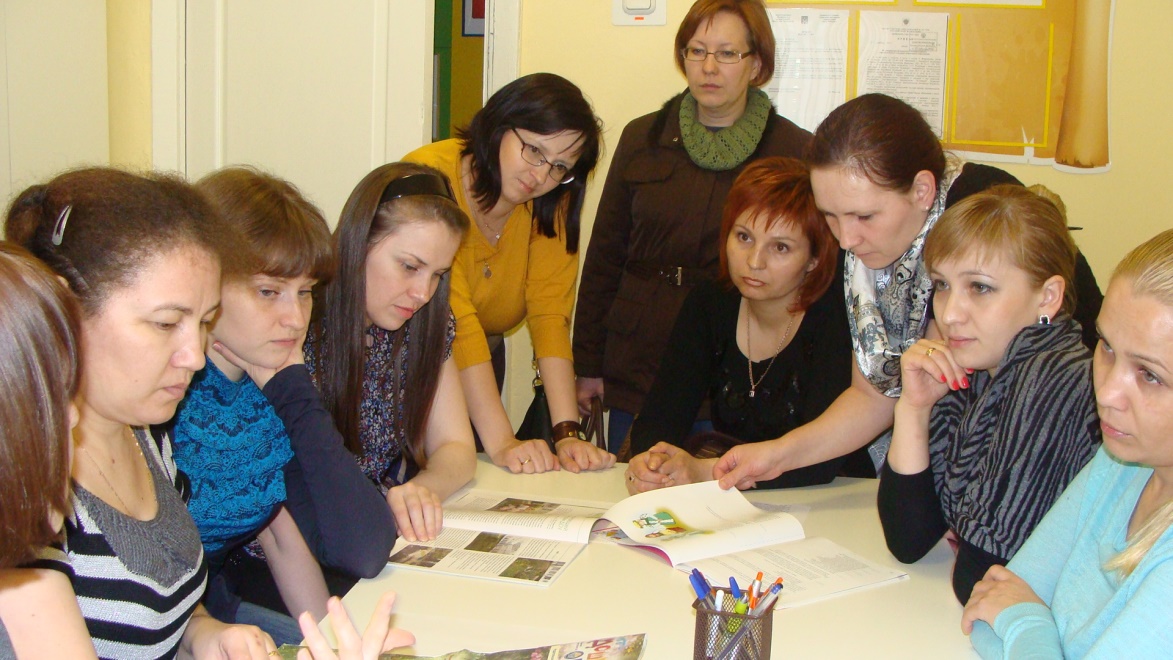 Принципы взаимодействия с родителями
Сотрудничество а не наставничество. Работаем с родителями как взрослый со взрослым
Доброжелательное и уважительное отношение к родителям
Индивидуальный подход
Динамичность: быстрое реагирование на изменение ситуации.
Адекватная оценка себя как специалиста
Типы родительского отношения
Авторитарный тип
А что на самом деле: 
Тревога и сверхконтроль
Необходимость подтверждать свою значимость (жизненно важно!)
Заниженная внутренняя самооценка и постоянные попытки ее поднять за  счет внешних факторов
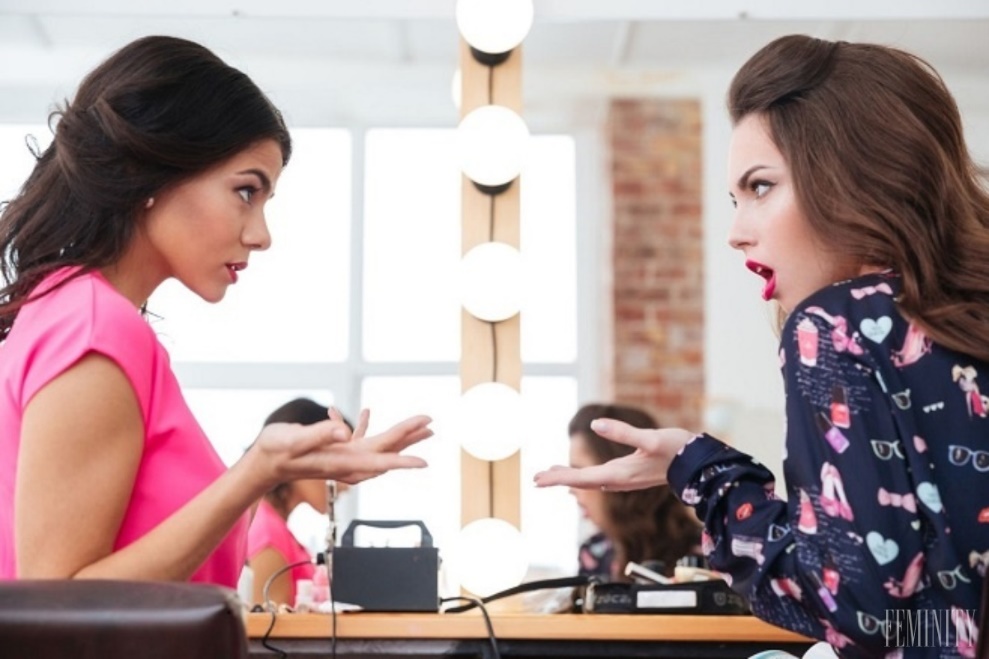 Как взаимодействовать: 
Сохранять спокойствие (упражнения «стена» «каблук»)
Сохранять объективность 
Сохранять горизонтальную позицию 
Поддерживать официальный стиль в отношениях 
Направить энергию в мирное русло – на внешние цели, которые нужны и вам и родителям
Тревожный тип
А что на самом деле: 
Недостаток волевых качеств
Желание переложить ответственность на другого человека
Образно, говоря, ребенок вырос но не повзрослел.

! Обратите внимание! 
В такой семье ребенок и родитель могут «меняться местами»  - ребенок опекает родителя
Как взаимодействовать: 
Разделить ответственность
Выйти в «горизонтальную» позицию в общении
Учить снимать тревогу ,самому добывая факты
Использовать способность видеть мелочи и незначительные детали
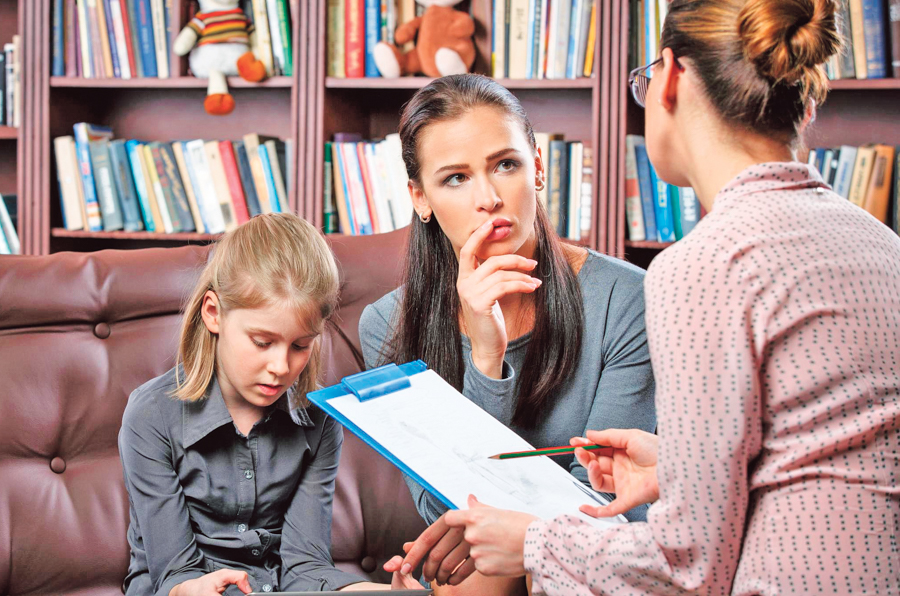 Какие еще типы родителей бывают
«Я-звезда»
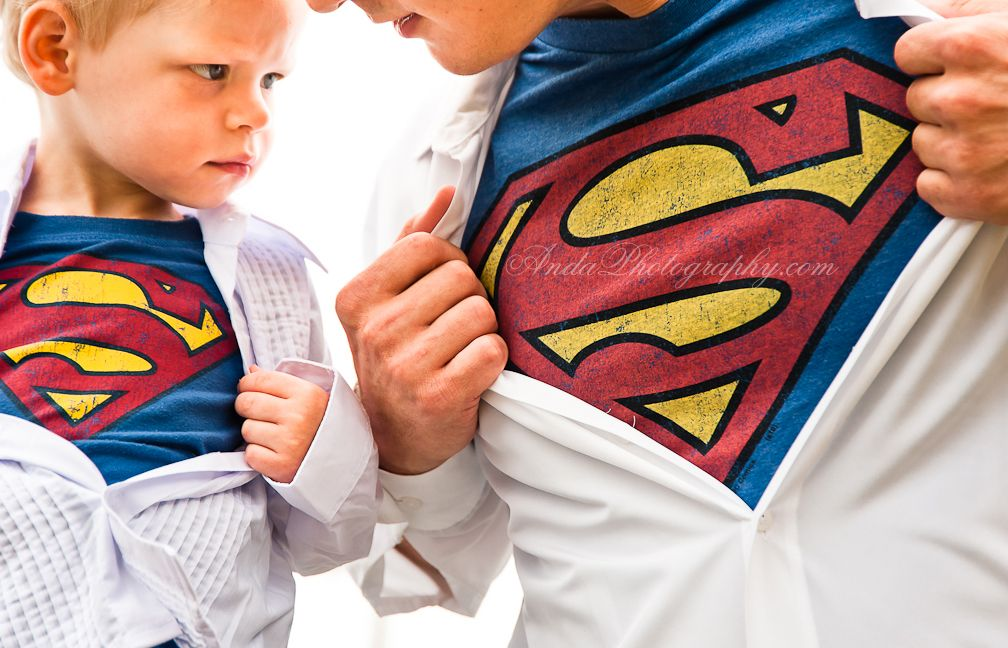 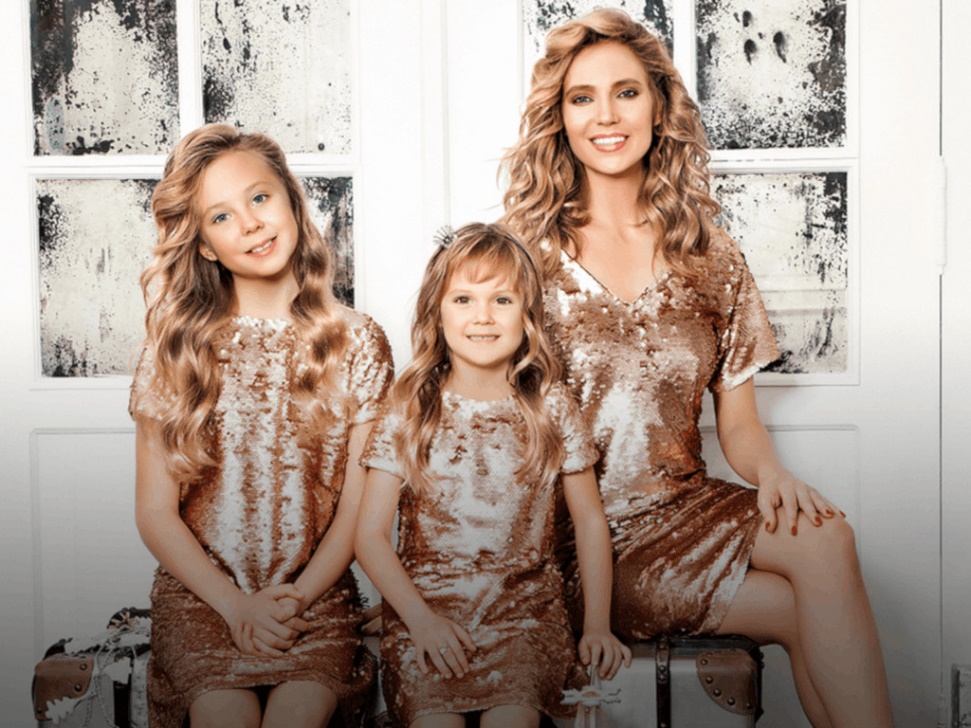 #яжемать
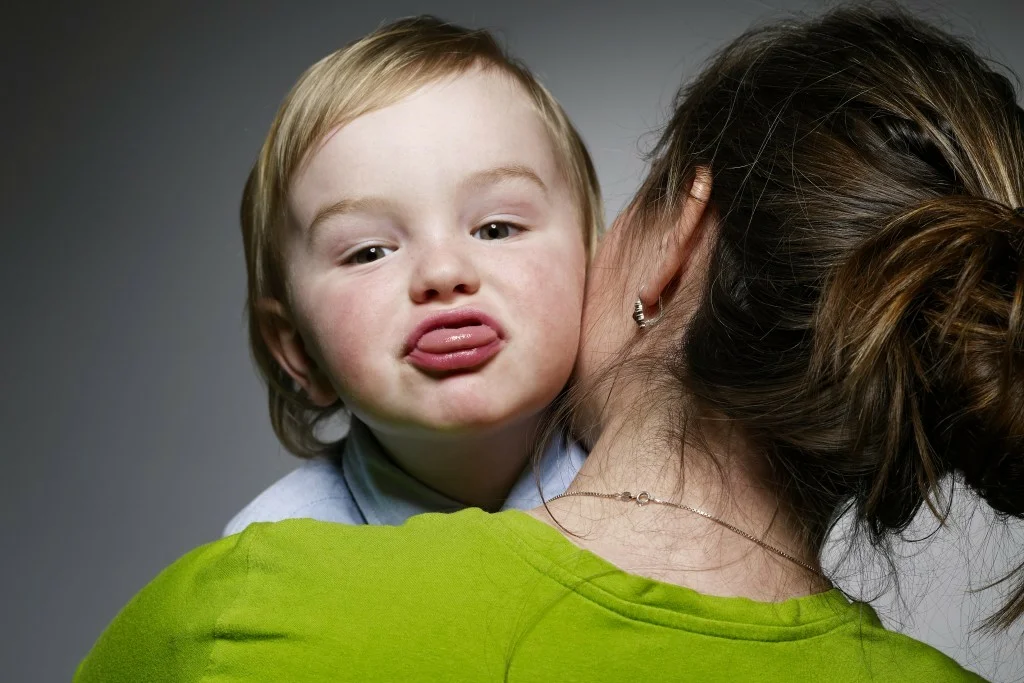 Очень занятый родитель
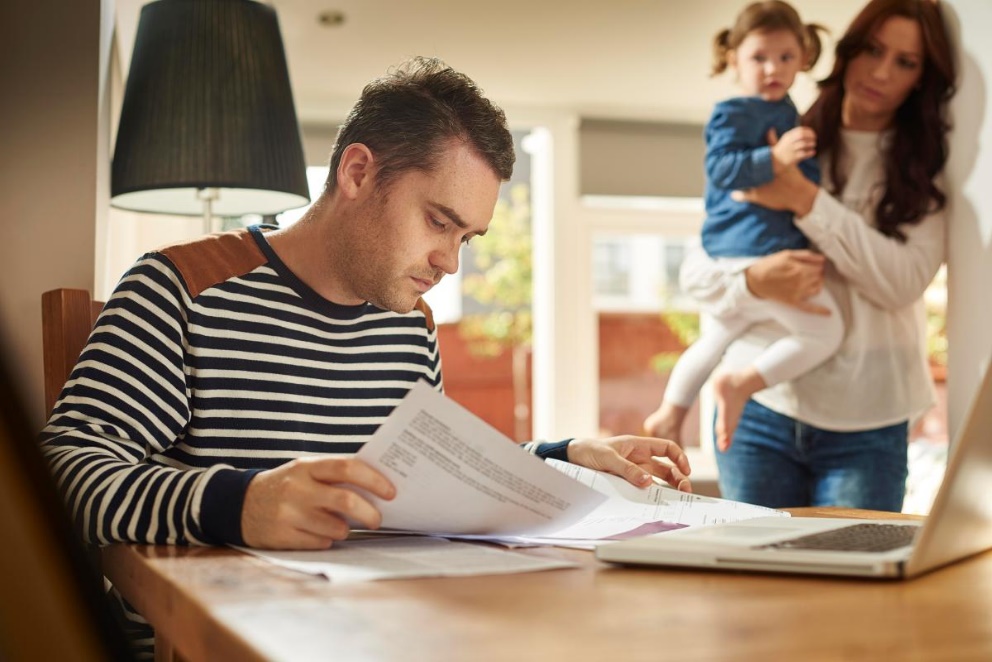 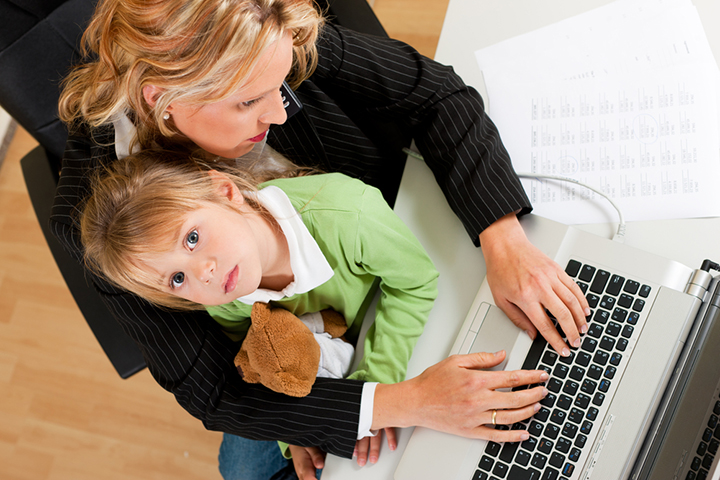 Направления работы
Информационно-аналитическое: собрать сведения о родителях и семьях воспитанников
Просветительское: информирование родителей о закономерностях развития детей, индивидуальных особенностях их ребенка, направлениях работы детского сада
Корректирующее: совместная с родителями работа над улучшением детско-родительских отношений в семье.
Координирующее: согласование родительского участия в делах группы, работа с родительским комитетом.
Информационно - аналитичское направление
Формы работы: 
Анкетирование, беседы, наблюдения 
Обработка результатов, выявление семей группы риска 
Выявление потребностей родителей и детей 
Создание плана работы, учитывающего все потребности родителей и семей
Анализ семейной ситуации воспитанников
Анкетирование родителей:
Состав семьи – 1 или оба родителя, совместное проживание нескольких поколений, количество детей и позиция воспитанника (старший, младший, средний) 
Работа родителей,  график.
Условия проживания
Факторы риска  
Готовность к сотрудничеству
Родительская позиция по отношению к ОУ
1. Активная. Родители вникают во все тонкости воспитательного и учебного процесса, присутствуют на собраниях, участвуют в классных мероприятиях
2. Нейтральная. Родители заняты своей жизнью. «Дело учителей – учить» 
3. Сопротивления – родители постоянно противостоят педагогу, обращаются с жалобами, хамят
Проективный тест «Рисунок семьи»
Венгер «Психологические рисуночные тесты: иллюстрированное руководство» 
Варианты: динамический рисунок семьи, семья животных.

Интерпретация рисунков: 

https://solnet.ee/parents/p2_08
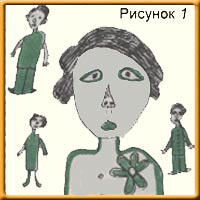 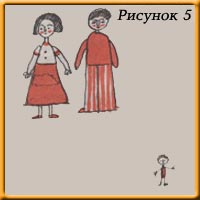 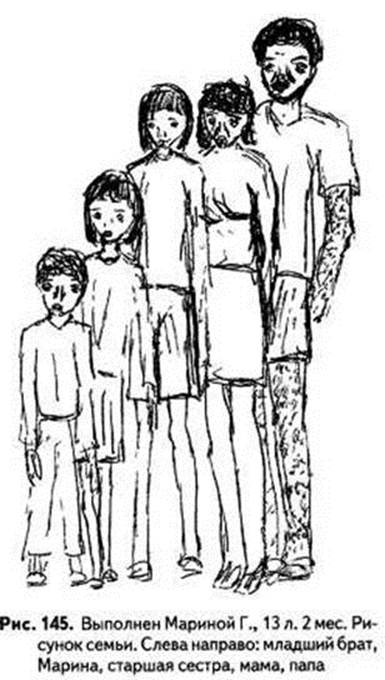 II Анализ педагогической позиции родителей
Опросник родительского отношения 
направлен на выявление родительского отношения у лиц, обращающихся за психологической помощью по вопросам воспитания детей и общения с ними, разработан В.В. Столиным и А.Я. Варга.

Методика PARI Е. Шеффер И Р. Белла 
Семейная жизнь глазами матери
Педагогическая позиция родителей (А. Варга, В. Столин)
Принятие – отвержение ребенка. Эта шкала выражает собой общее эмоционально положительное (принятие) или эмоционально отрицательное (отвержение) отношение к ребенку.
Кооперация. Эта шкала выражает стремление взрослых к сотрудничеству с ребенком, проявление с их стороны искренней заинтересованности и участие в его делах.
Симбиоз. Вопросы этой шкалы ориентированы на то, чтобы выяснить, стремится ли взрослый к единению с ребенком или, напротив, старается сохранить между ребенком и собой психологическую дистанцию. Это – своеобразная контактность ребенка и взрослого человека.
Авторитарная гиперсоциализация. Данная шкала характеризует то, как взрослые контролируют поведение ребенка, насколько они демократичны или авторитарны в отношениях с ним.
Маленький неудачник. Эта, последняя шкала показывает, как взрослые относятся к способностям ребенка, к его достоинствам и недостаткам, успехам и неудачам.
Анкеты для родителей
Тест «Какой вы родитель?»
Тест «Мой стиль воспитания ребенка в семье» 
Тест «Готов ли ваш ребенок идти в школу?» 
Анкета «Особенности воспитания ребенка в семье» 
Анкета «Чего вы ждете от детского сада?»
Анкеты для родителей
Анкета «Индивидуальность ребенка»
Анкета «Ваше общение с ребенком»
Анкета «Семья  и родители глазами ребенка» 
Тест «Отношение ребенка к учебе»
Где можно посмотреть материалы
Курс Осознанное родительство Онлайн-школа Педагоги России http://school-detsad-online.ru/17
В течение курса слушатели смогут создать индивидуальные годовой план работы с родителями по требованиям ФОП ДО и ФГОС НОО, наполнить его разнообразными формами работы. Экономьте время сейчас!
Опора на новейшие исследования психологии и педагогики в вопросах семьи и семейных систем. Без этого невозможно заручиться родительским доверием.
Очень много практики! Применение разных форм работы: нескучные лекции, метод кейсов, практикумы, мозговой штурм… Легко реализуемые формы!
Просветительское направление
Какие темы нужно осветить обязательно: 
Возрастные особенности детей,  возрастные кризисы 
Нормативы развития на данный возраст 
Особенности педагогического отношения родителей с учетом возраста 
Способы решения возможных проблем
Просветительское направление: формы роботы
Лекции
Сайт педагога, личный блог педагога
Тематические родительские собрания
Родительская конференция, круглый стол с привлечением специалистов
Информационный стенд (сайт, блог воспитателя, группа ВК)
Группы для работы с родителями, чьи дети имеют проблемы в развитии или особые возможности здоровья.
Родительская конференция
Конференция – собрание, совещание для обсуждения определенных тем. 
Конференция в ОУ  проводится с целью обсуждения актуальных проблем в развитии и обучении детей
Виды конференций в ОУ
Родители готовят вопросы по определенной теме, педагог или несколько  специалистов на них отвечают
Родители готовят небольшие выступления, и выступают на конферении
Достоинства формы работы:
Максимальное вовлечение родителей в воспитательный и учебный процесс 
Создание атмосферы доверия 
Налаживание диалога между педагогом и родителями
Ток-шоу «Горячий вопрос»
Разновидность конференции с элементами шоу. 
Берется очень актуальная  конкретная тема, важная для родителей  
Количество выступающих – 3-5 человек 
Предпочтительна рассадка полукругом (амфитеатром)
Допускаются дискуссии и  споры между выступающими и зрителями
Как начать вести БЛОГ ПЕДАГОГА
Определить аудиторию 
Определить тематику и направление 
Выбрать площадку 
Видео «Блог учителя как образовательная платформа» 
https://www.youtube.com/watch?v=TAp1wCxQsdY&t=18s
Тематика блогов:
Методические: как правило, их целевая аудитория — другие педагоги. В них учителя выкладывают свои разработки: идеи для уроков и заданий, рабочие листы и другие материалы, полезные в работе.
Обучающие: направлены на родителей. Учителя делятся знаниями о семейном воспитании, рассказывают о методах и приемах воспитания 
Информационно-развлекательные: стихи, игры, поделки, мастер-классы для детей и полезная информация в яркой понятной форме изложения
Площадки для ведения блога
Сайт ОУ. Аудитория – родители ваших учеников и воспитанников, сами ученики, коллеги 
Вконтакте: аудитория формируется с учетом интересов публики,  ваши друзья, знакомые, коллеги из вашего региона и всей России 
Дзен – аудитория – вся  Россия. Формируется на основе интересов читателей
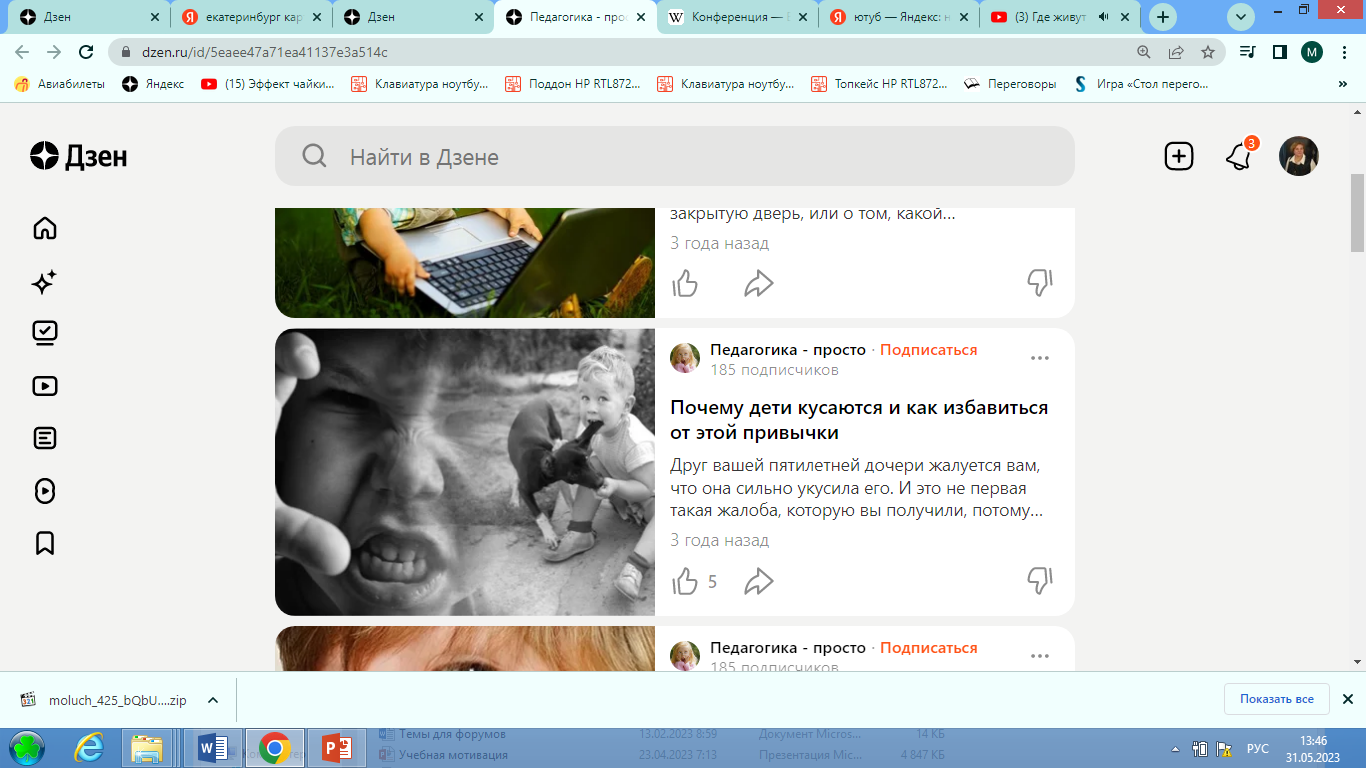 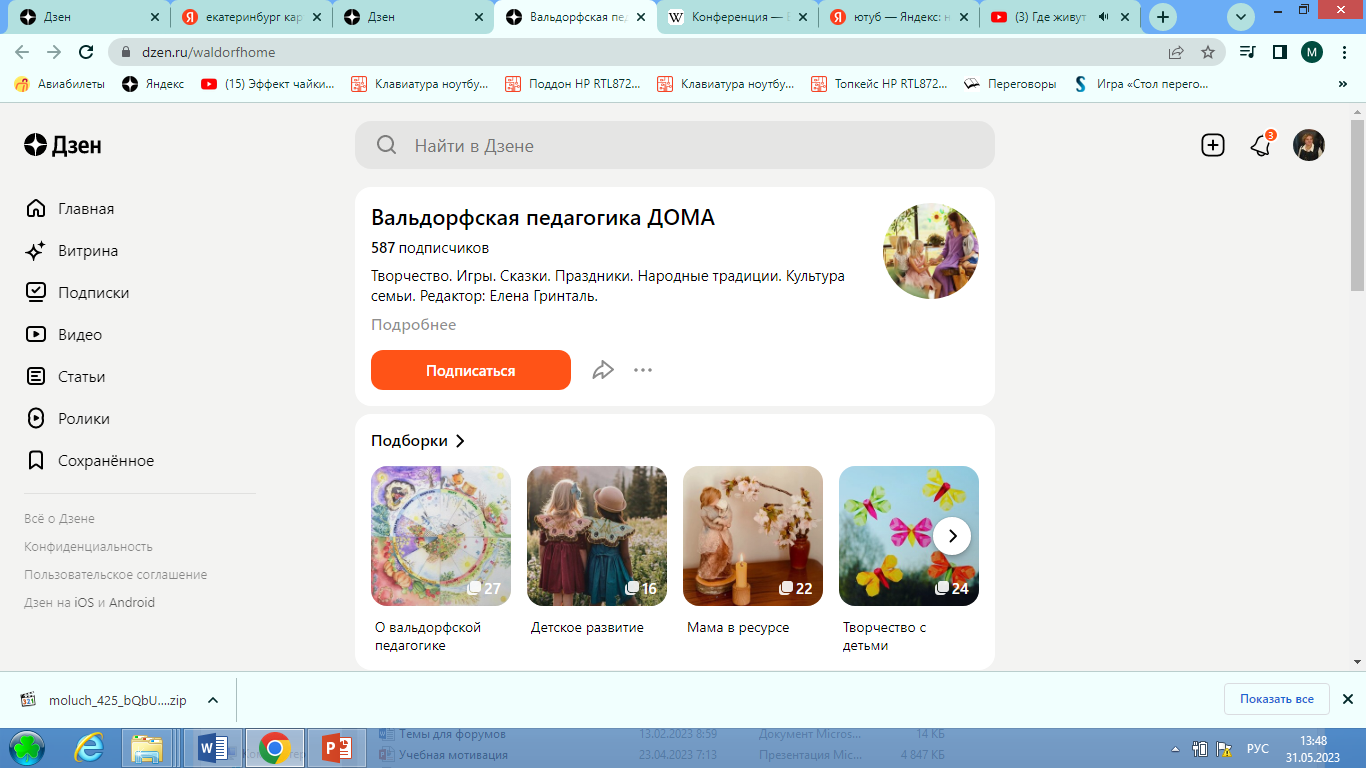 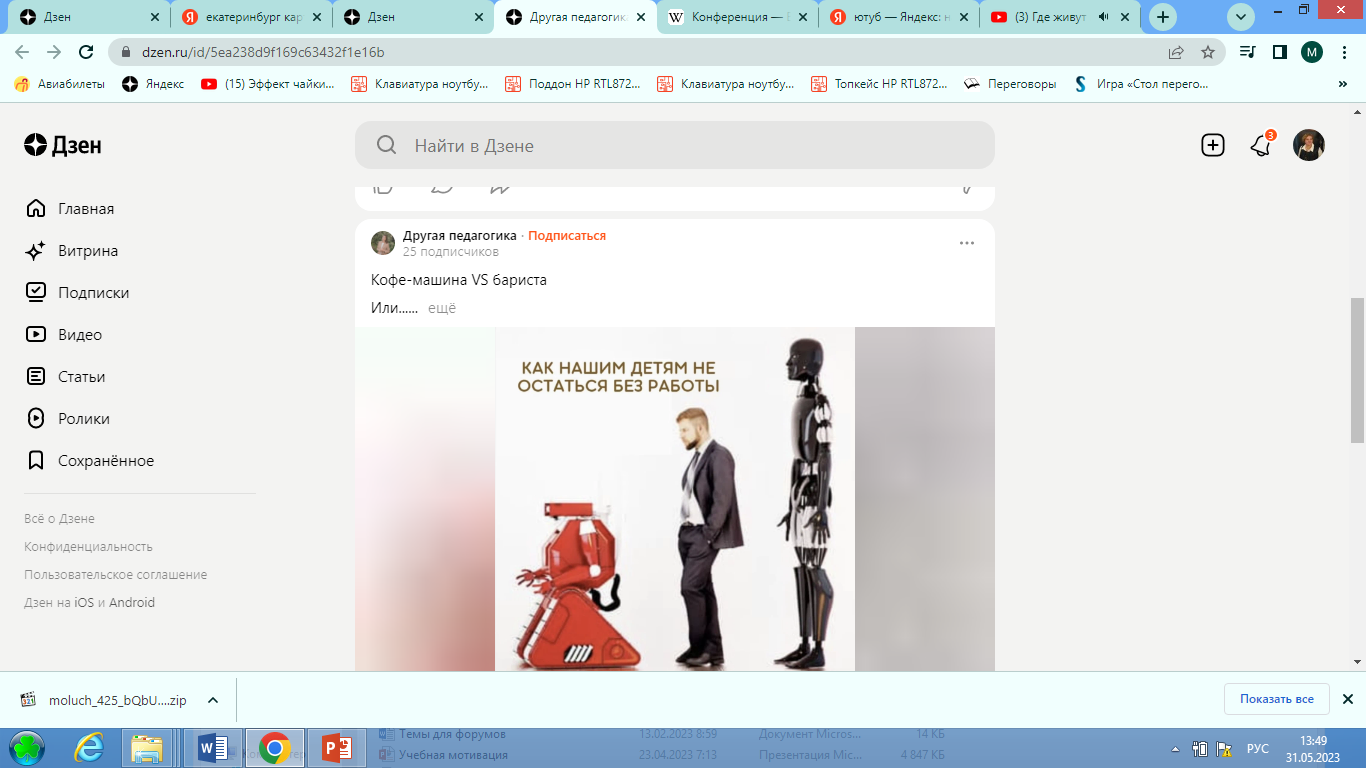 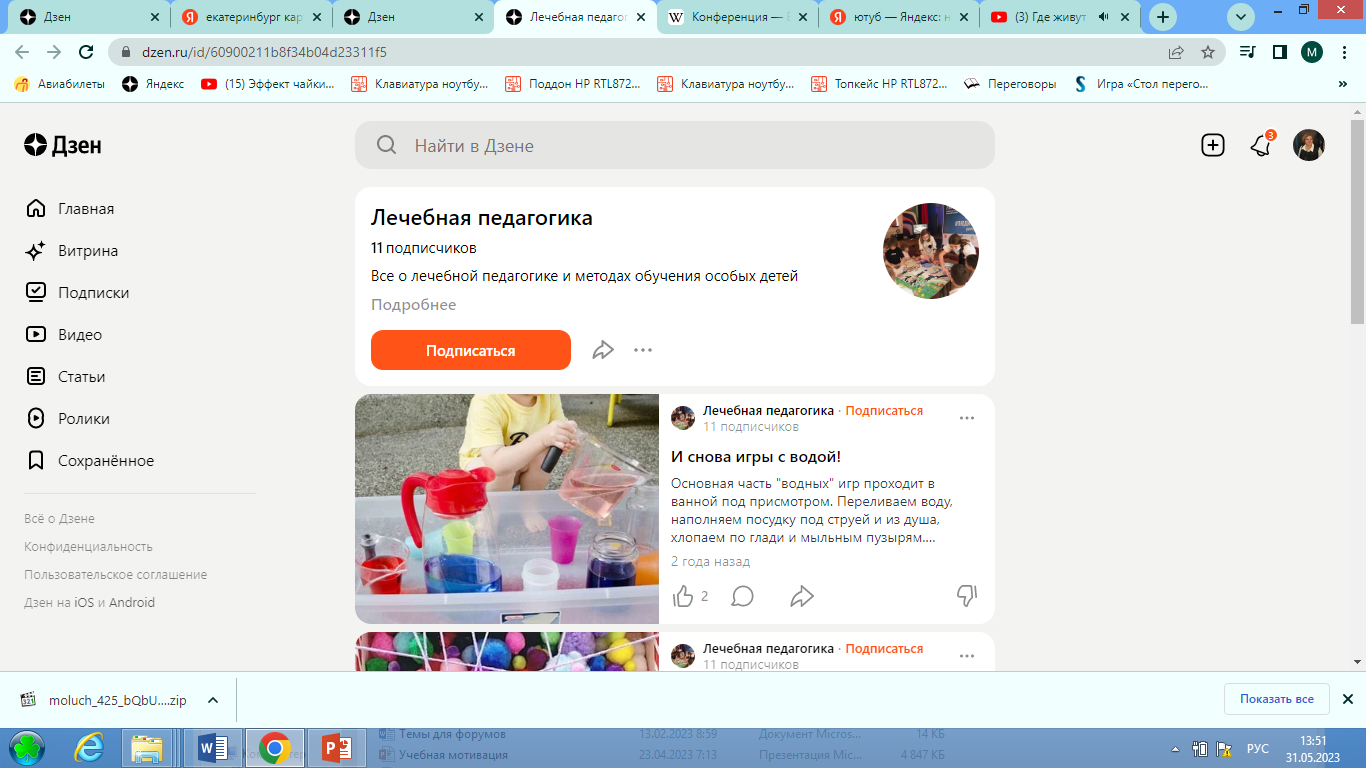 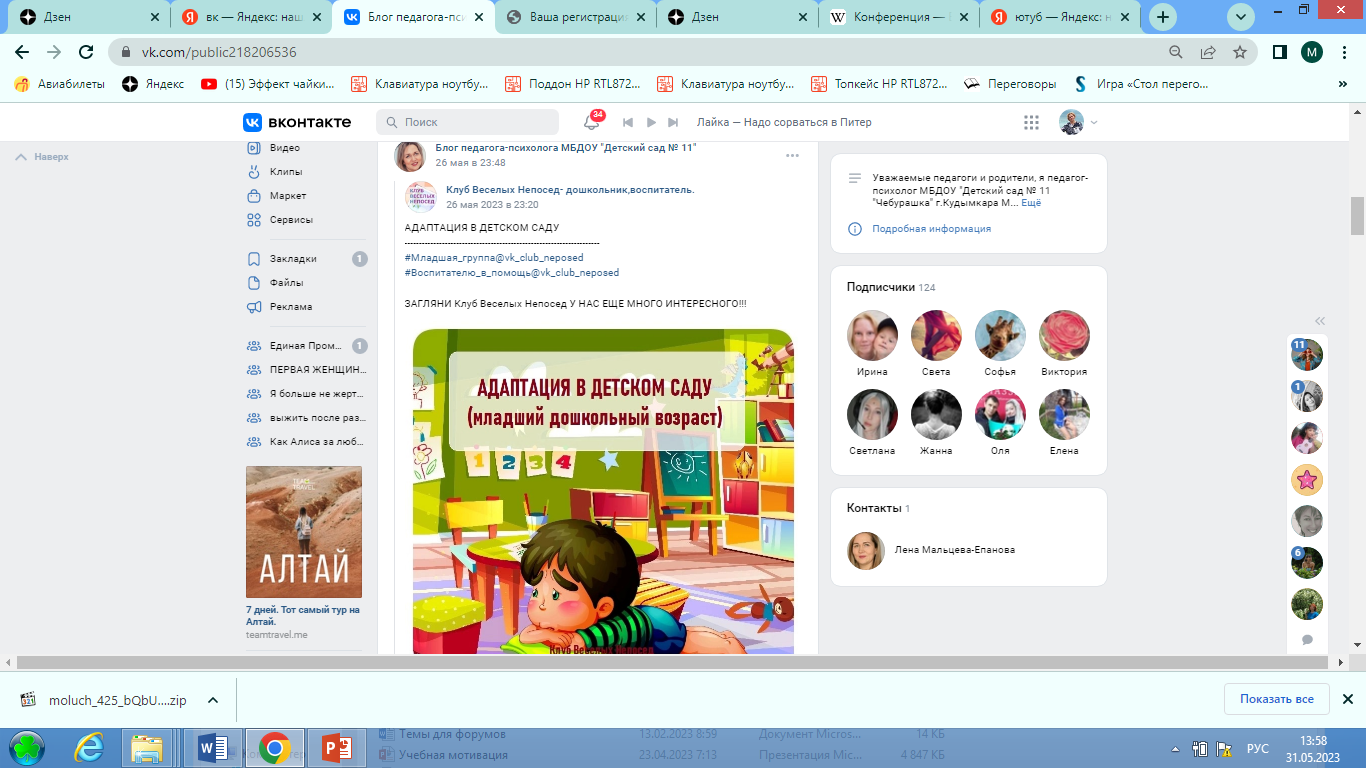 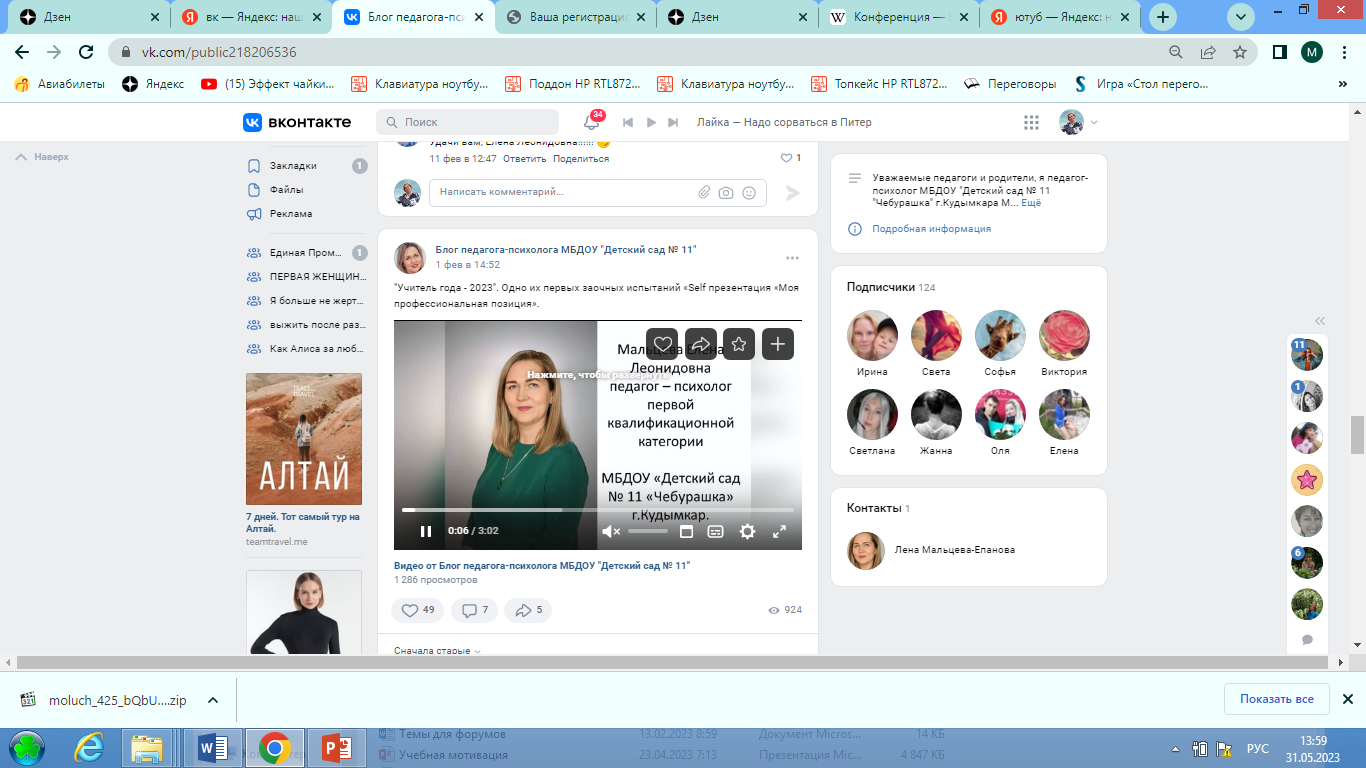 Сайт педагога
https://kpk-fpr.zenclass.ru/public/course/14a50fe9-ebbb-4fd5-9c76-6645a855d27d

Курс «Сайт педагога»
Педагоги России
Корректирующее направление
Что можно сделать: 
 Изменить родительское отношение к образовательному процессу 
Скорректировать родительские стратегии в общении с ребенком 
Улучшить коммуникацию в семье между родителями и детьми
Корректирующее направление: активные формы работы
Детско-родительские занятия с последующим обсуждением  
Родительский тренинг 
Кино-тренинг
Индивидуальные и групповые консультации для родителей
Консультации с родителями
Личностное общение 
Двухсторонне взаимодействие 
Доверительный характер
 Информационная и эмоциональная поддержка
Типы консультаций
Методическая  (все, что касается освоения образовательной программы, индивидуального образовательного маршрута ученика – для вновь поступивших детей и одаренных учащихся – способов дополнительного образования); 
Психологическая  (все, что связано с индивидуальными особенностями ребенка и его социализацией).
Тематические консультации. 
Возрастные проблемы типичные для большинства детей одного возраста 
Развитие практических навыков соответственно возрасту 
Типичные поведенческие проблемы
Консультации по организации жизни и безопасности детей
Примеры тематических консультаций
Ребенок не хочет учиться. Как ему помочь? 
Как развивать внимание и усидчивость
Карманные деньги и финансовая грамотность школьника 
Наказания детей. Какими им быть?
Детские страхи – это серьезно? 
Застенчивый ребенок. Проблема и пути ее преодоления.
«Нелитературный язык»: что делать с нецензурной бранью
Друзья детей – друзья дома или враги?
Как научить ребенка выполнять домашнее задание самостоятельно
Координирующее направление
Создание совместного плана работы 
Содействие организации родительского самоуправления (родительские комитеты, инициативные группы)
Создание онлайн-пространства для совместной работы
Создаем план работы
Рабочая таблица для планирования
Пример 1. Младшая группа
Пример 2 подготовительная группа
Пример 3 Первый класс
Как можно оформить план работы
Перспективное планирование
Заголовок 
Цели
Задачи 
Ожидаемые результаты 
План работы по месяцам
Курс «Осознанное родительство»
Семья как система
Стили родительства 
Формы работы: консультации, блог и сайт педагога, родительские конференции 
Основы консультирования в работе с родителям 
Примерный годовой план работы с родителями
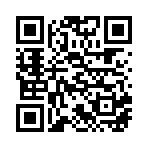 Желаю удачи и процветания!
Токмянина Мария Александровна
Психолог
8 982 610 74 48
tokm-mariya@yandex.ru
https://vk.com/tokmmariya группа ВК